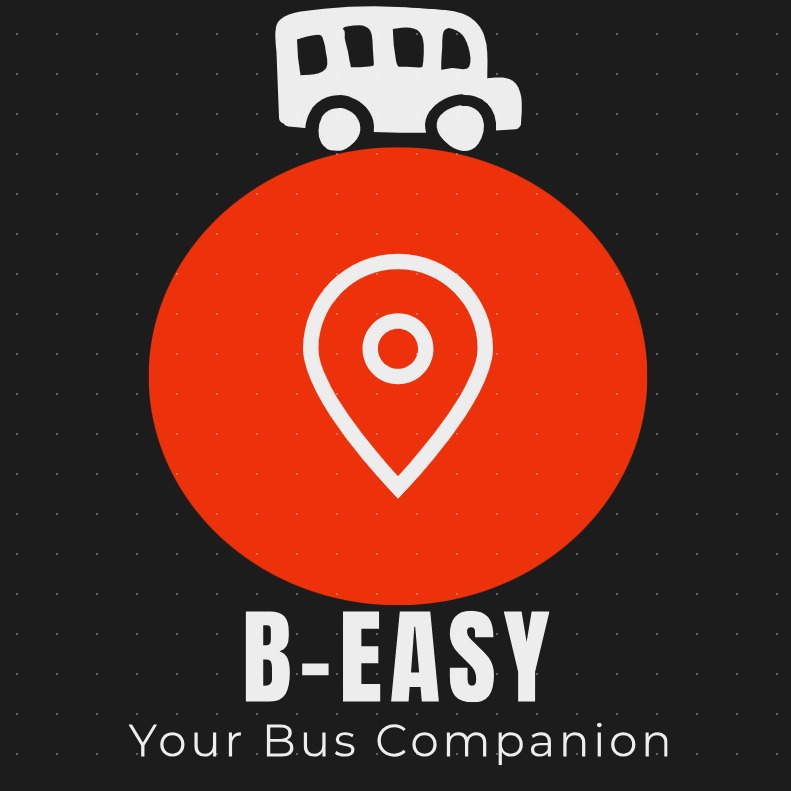 Meet the Team
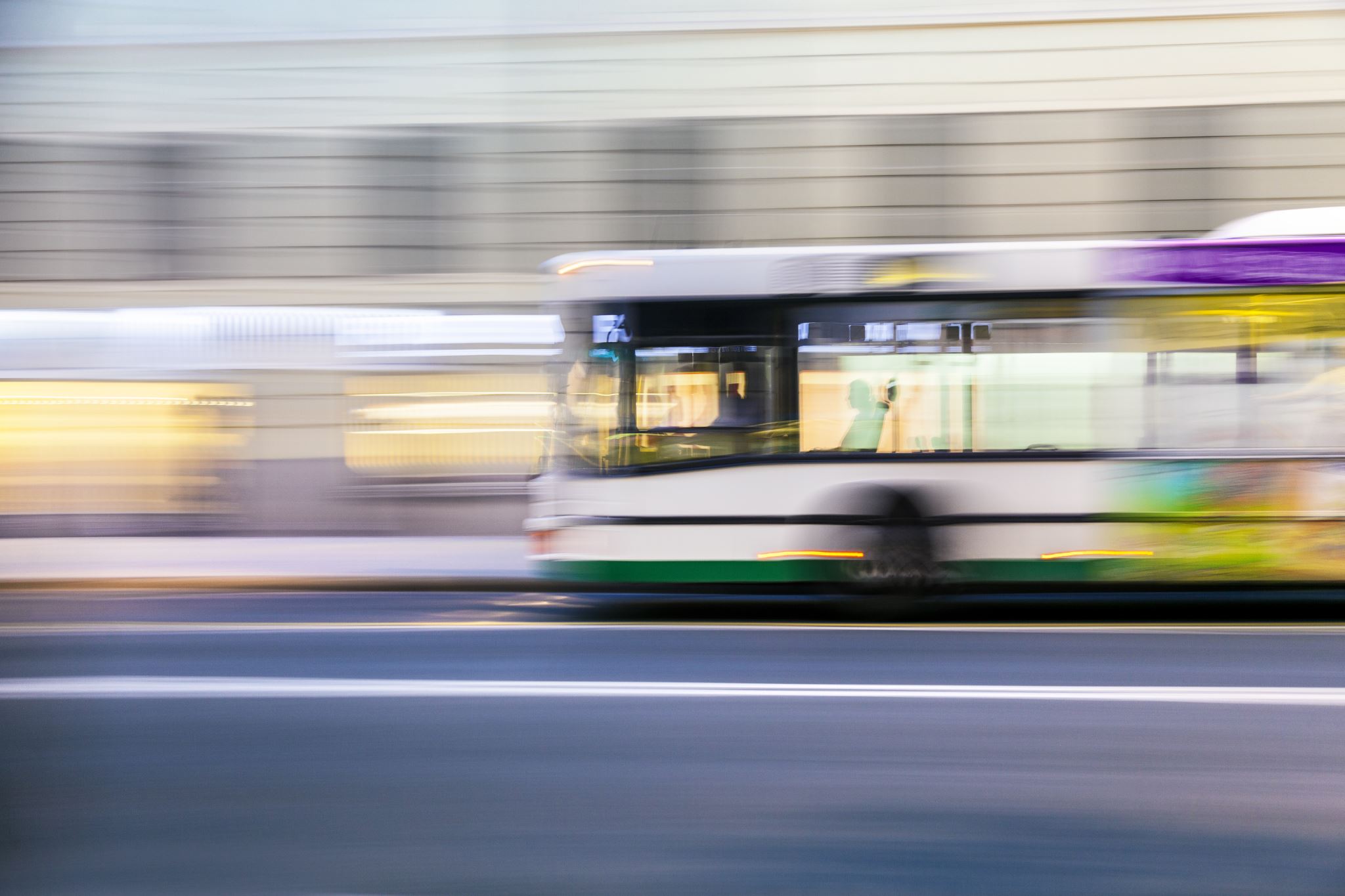 Current Problems Faced
Public transport issues:
Unknown routes. 
Inaccurate schedules of public transport buses in a city.
Lack of updates about location and timings of the public transport bus and crowd.
Uninformed delays and cancelations.
Lack of information of connectivity.
Our Survey
According to our survey in Pune :

The percentage of people facing the following problems are:

Inaccurate schedule : 78%
Overcrowding : 89%
Uninformed frequency issues : 81%
Long waiting time : 64%
Unsure about routes : 61%
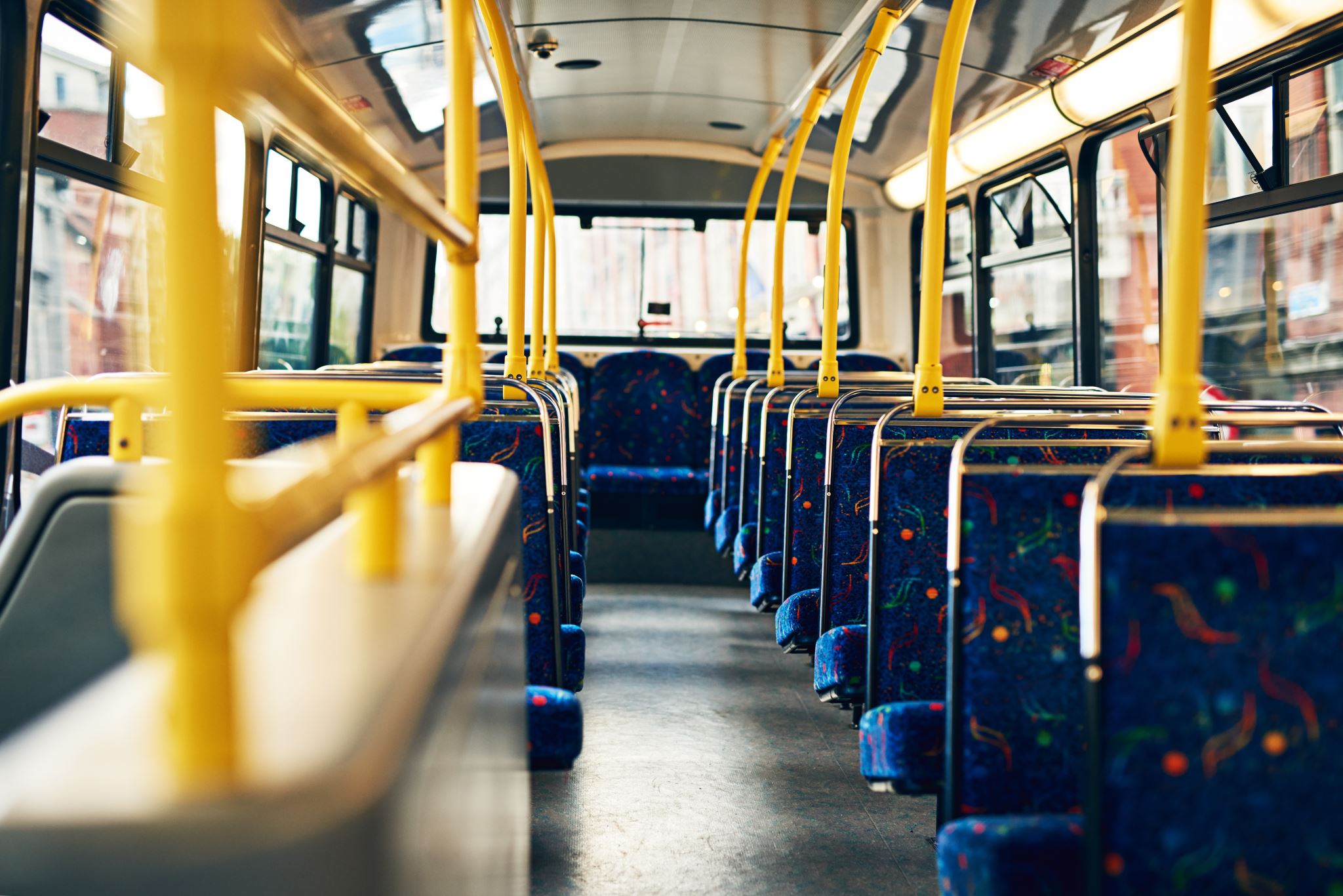 Solution
B-easy
An app that provides updates about bus routes, timings, schedule and live tracking of the bus.
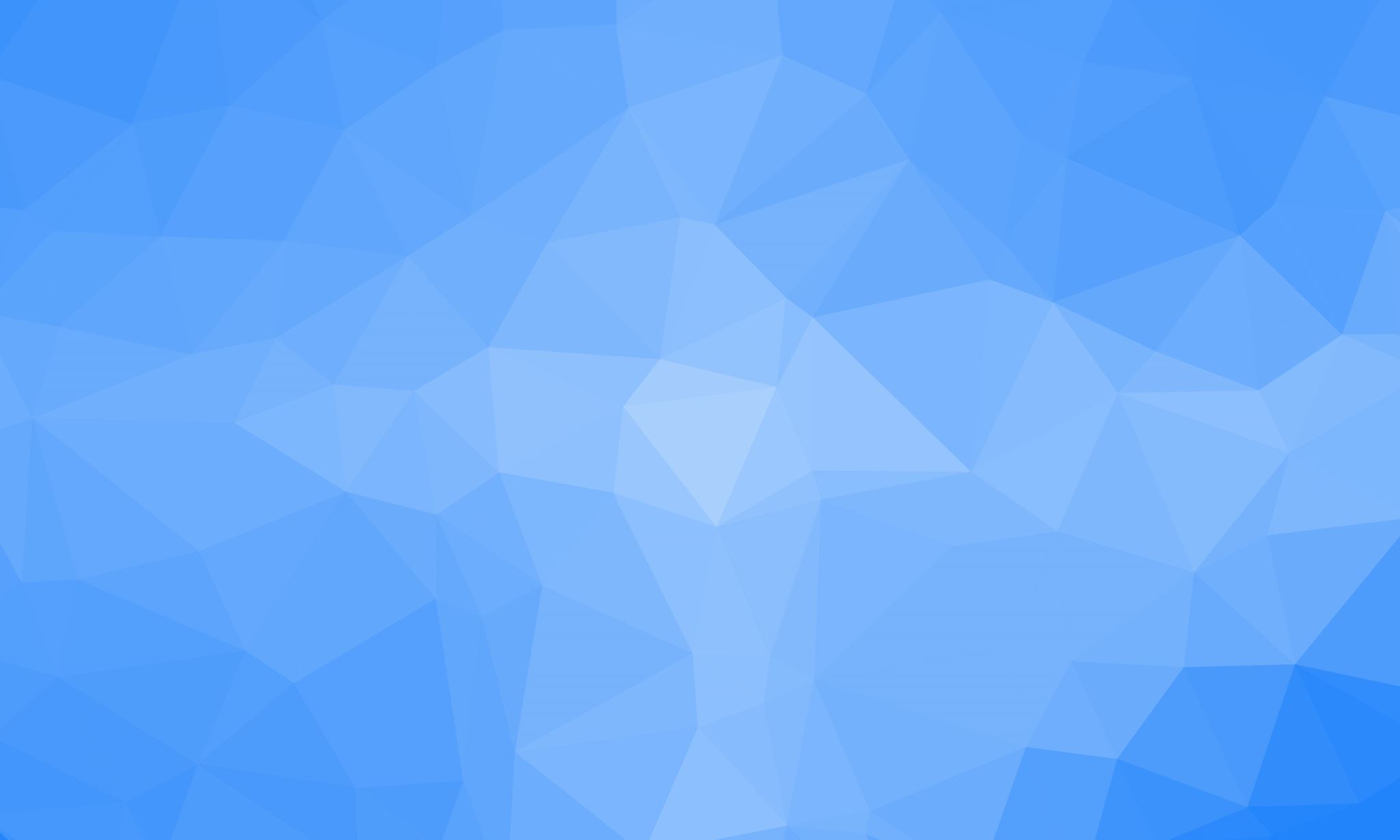 Our Technology
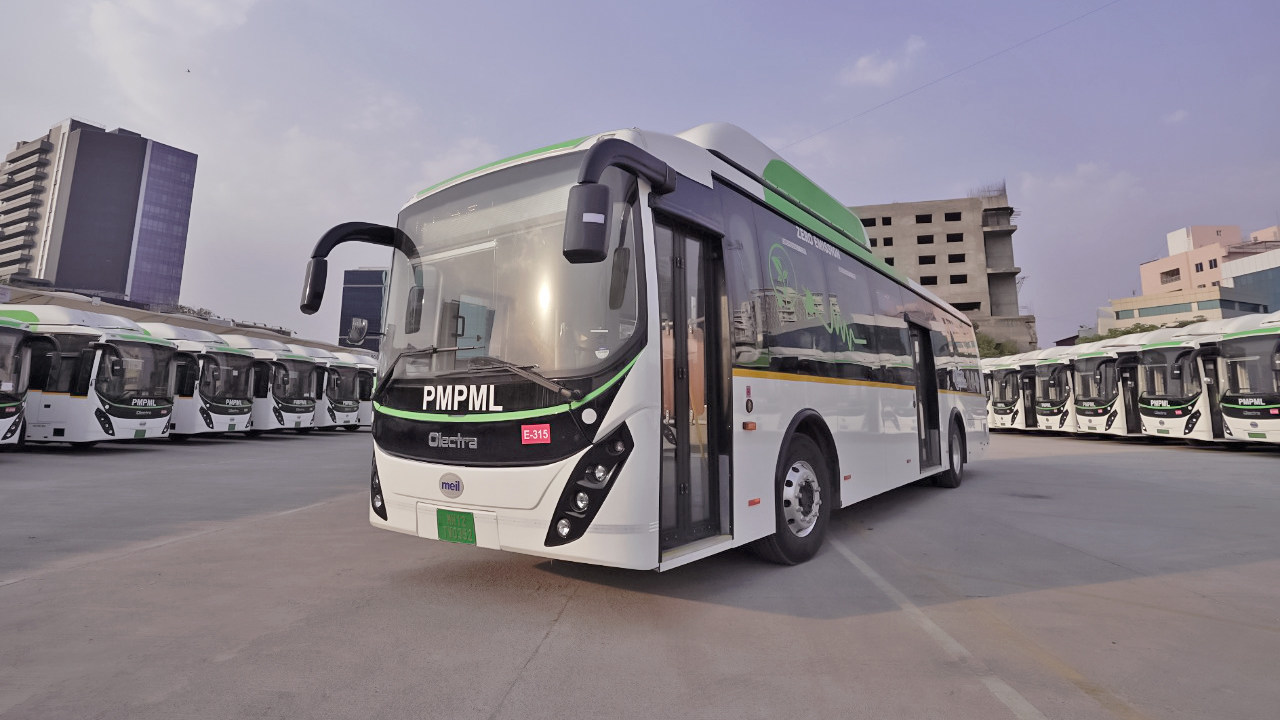 Suggestion of routes will be done in 2 ways
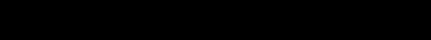 Direct buses with waiting time and frequency
Connecting buses with waiting time, frequency, and additional cost if any.
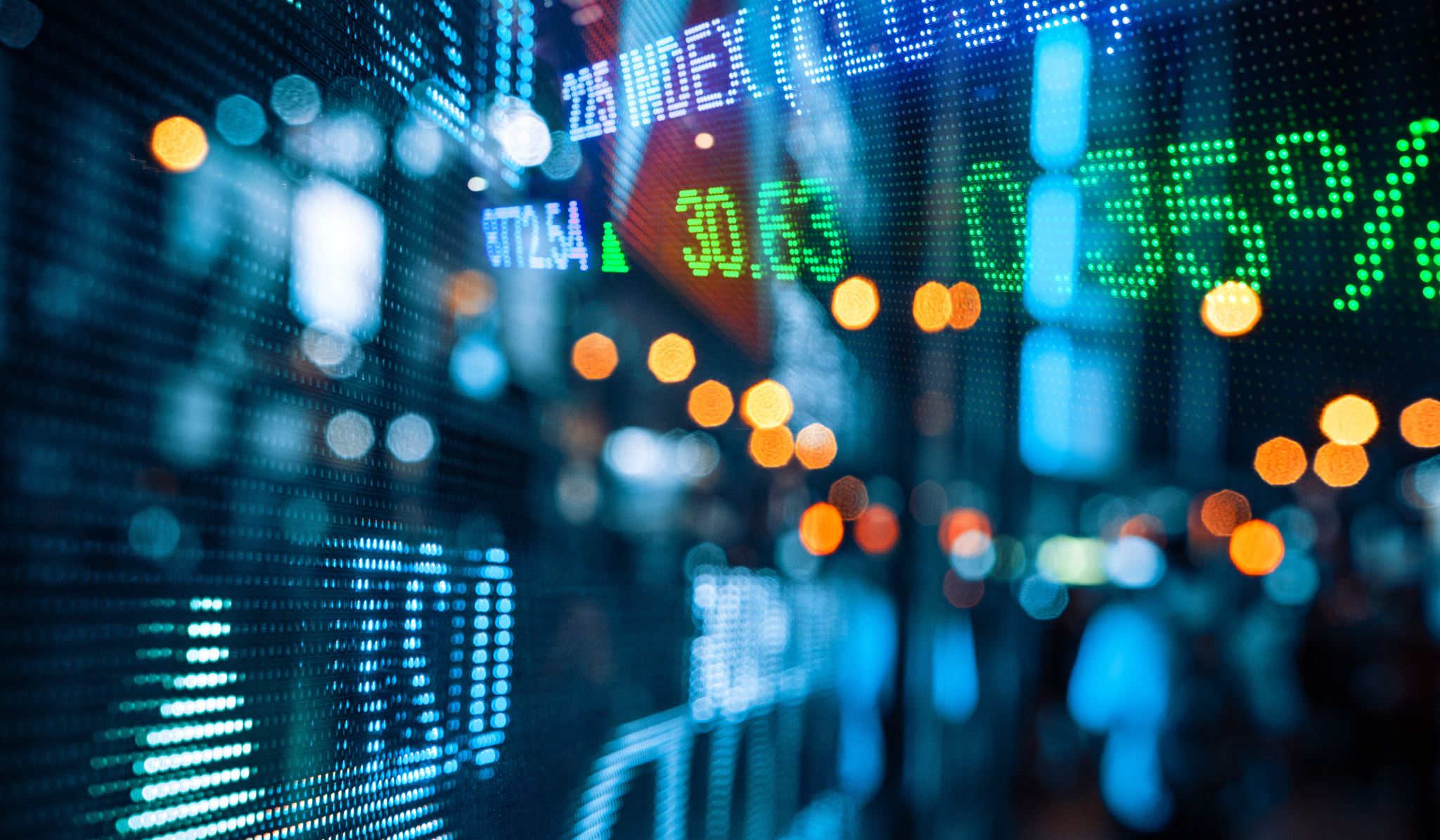 Business Model for Revenue generation
Advertisements
Premium Subscription :
   Benefits :
Ad-free
Discount opportunities on online passes. 	  
Through tie ups with city public transport bus organisation ( Eg.: PMPML in Pune)
Customer Segmentation
Targeted Customer Segment
Marketing Strategies:
Our Competitors
Google Maps
Google maps
Moovit

These apps track the buses on the basis of their hard-coded schedules with respect to time. And suggests routes of connecting without information of waiting time.
Moovit
B-easy
How is B-easy different?
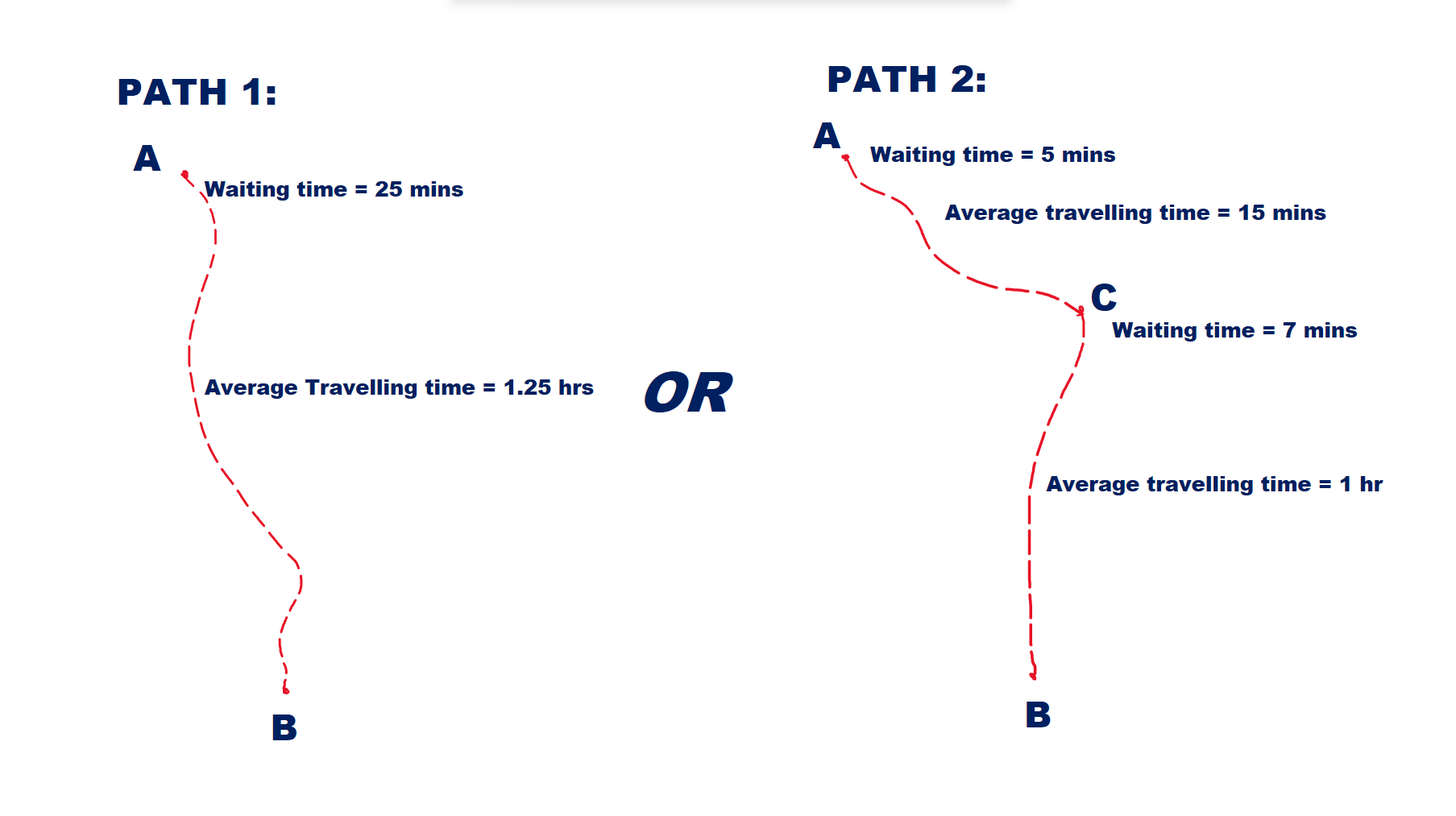 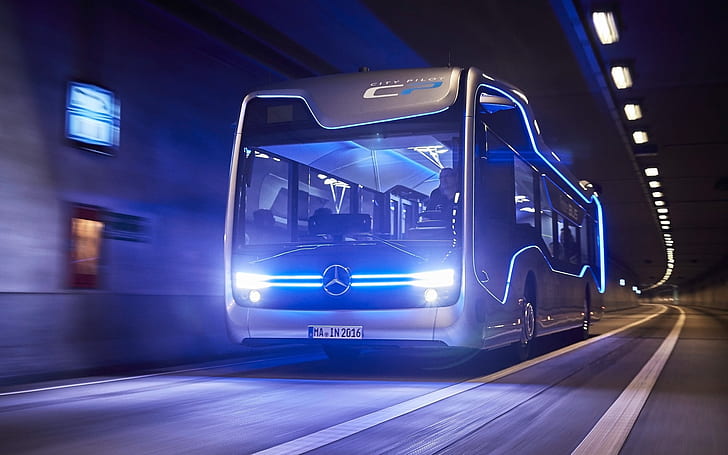 Thank  you